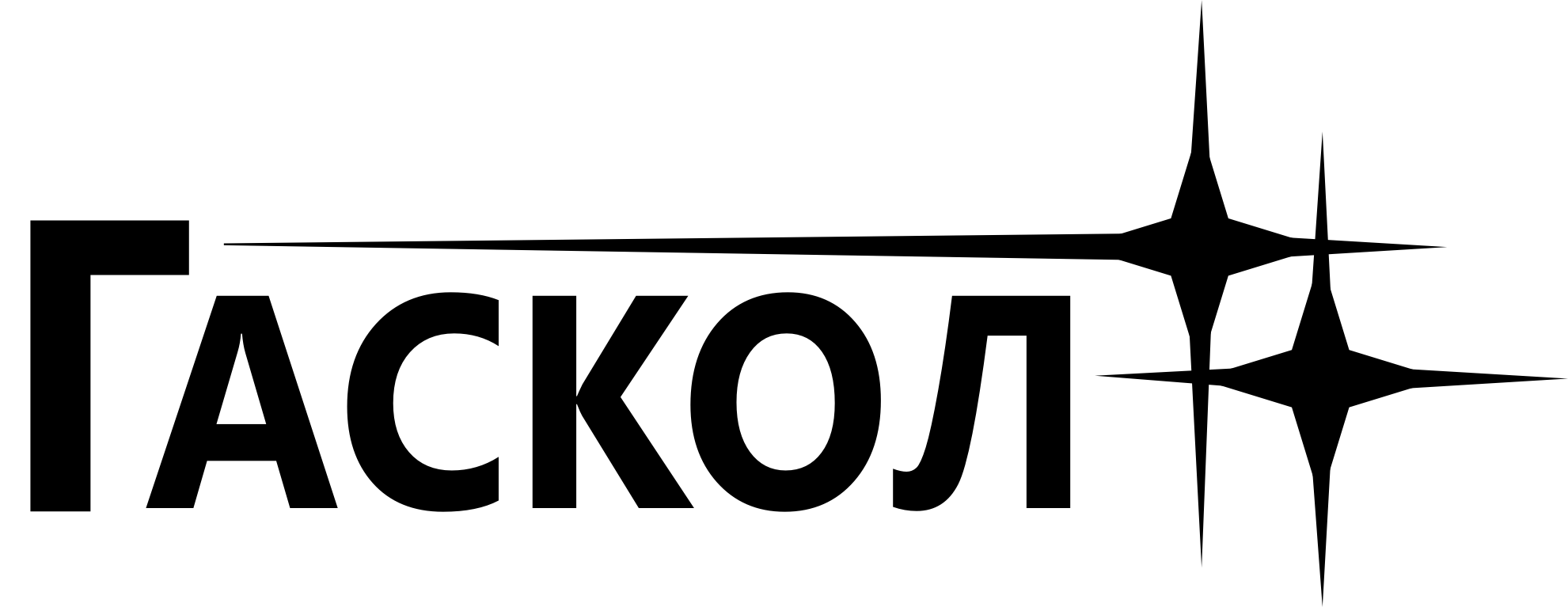 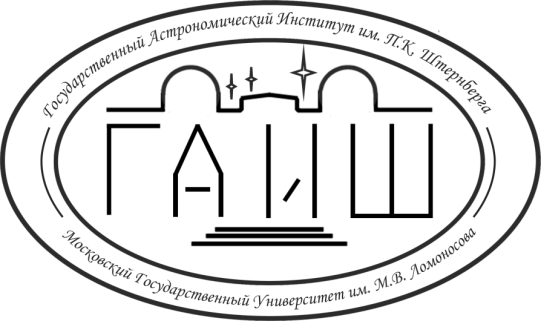 Космический эксперимент «Качка» и возможности оптической астрономии на пилотируемых космических станциях
М.Е.Прохоров и др.
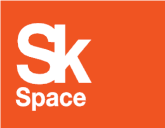 15.07.2017. СЗА-2017. М.Е.Прохоров и др. «КЭ «Качка» ГАИШ
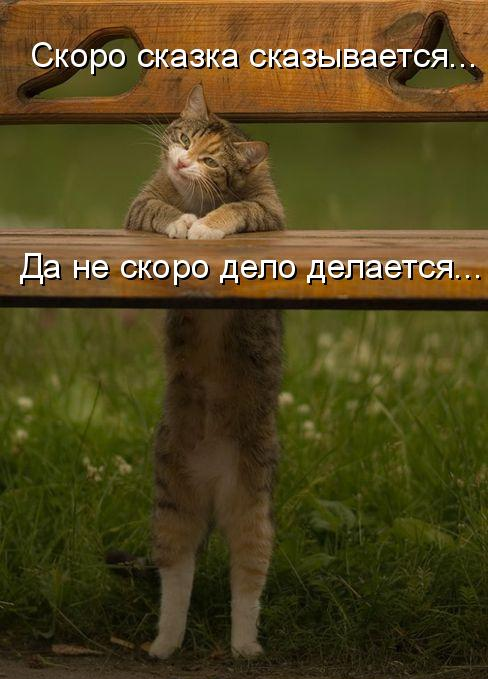 «Творчество народов России», т. 173, с. 909,
Наши пилотируемы станции
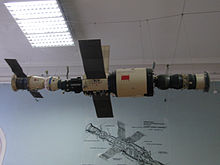 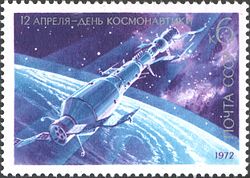 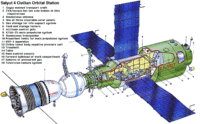 «Салют-1», 1971, 175 дн.
«Салют-4», 1974-77
«Салют-6», 1977-82
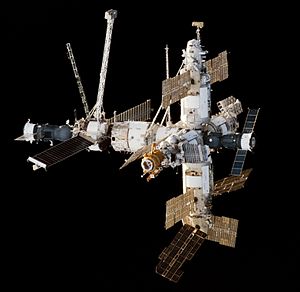 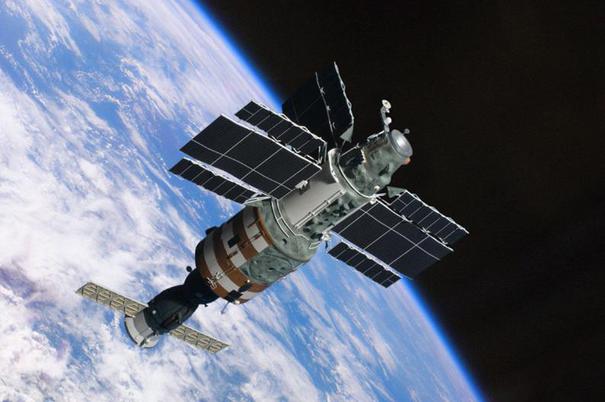 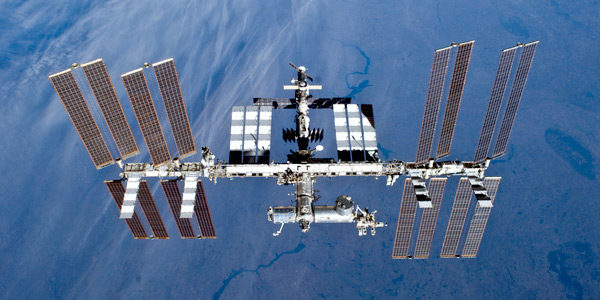 «Салют-7», 1982-91
МКС,  1998
«Мир» (Салют-8), 1986-2001
3
15.07.2017. СЗА-2017. М.Е.Прохоров и др. «КЭ «Качка» ГАИШ
Астрономические наблюдения
Только на ПКС «Мир»
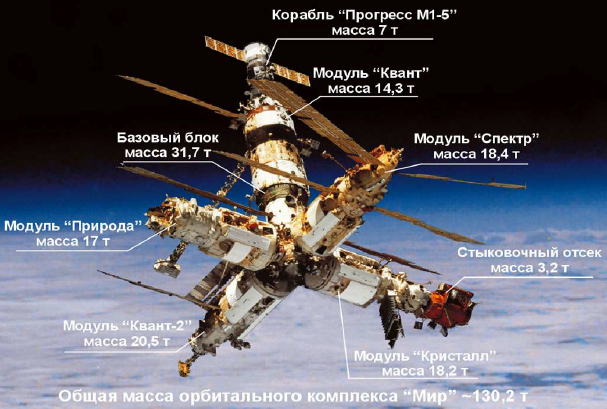 4
15.07.2017. СЗА-2017. М.Е.Прохоров и др. «КЭ «Качка» ГАИШ
Астрономические наблюдения
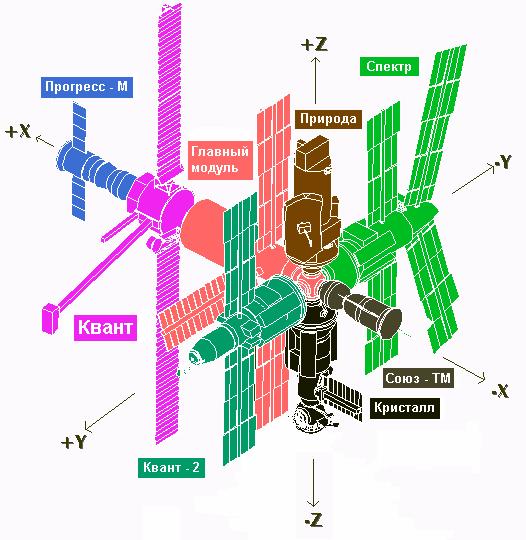 Только на ПКС «Мир»
5
15.07.2017. СЗА-2017. М.Е.Прохоров и др. «КЭ «Качка» ГАИШ
Модуль «Квант» («Квант-1»)
Обсерватория РЕНТГЕН:
телескоп ТТМ
спектрометры HEXE и Siren2
монитор Пульсар X-1 – для гамма-всплесков
УФ телескоп Глазар
6
15.07.2017. СЗА-2017. М.Е.Прохоров и др. «КЭ «Качка» ГАИШ
Модуль «Квант»
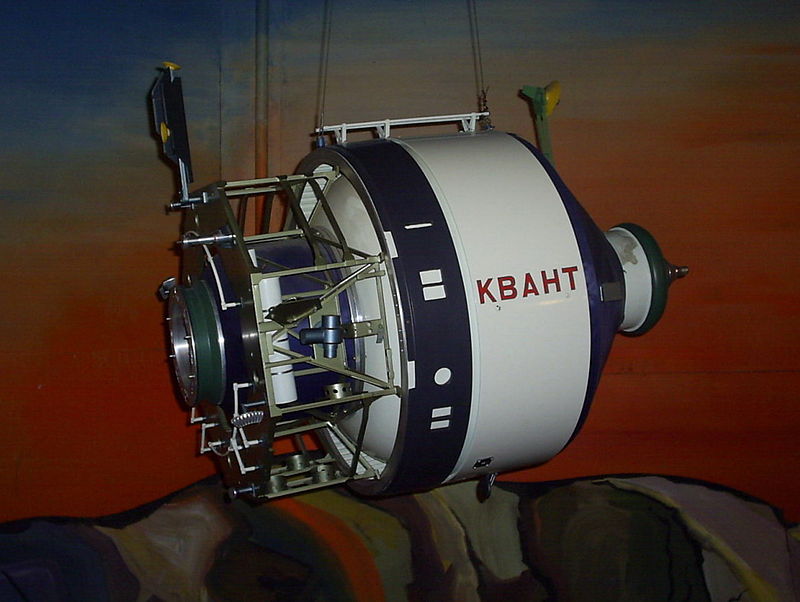 7
15.07.2017. СЗА-2017. М.Е.Прохоров и др. «КЭ «Качка» ГАИШ
ПКС «Мир» + «Квант»
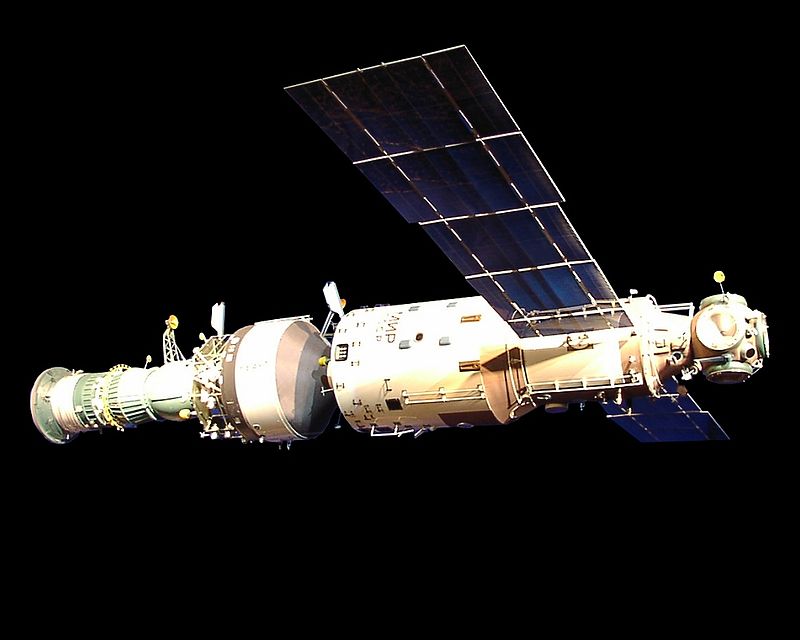 8
15.07.2017. СЗА-2017. М.Е.Прохоров и др. «КЭ «Качка» ГАИШ
«Квант» в разрезе
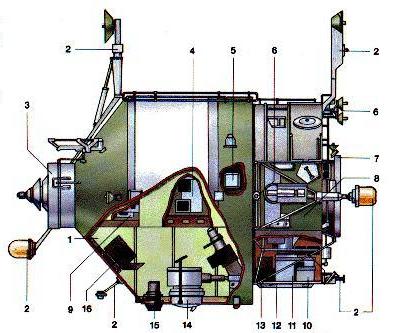 9
15.07.2017. СЗА-2017. М.Е.Прохоров и др. «КЭ «Качка» ГАИШ
Модуль «Квант-2»
Рентгеновские инструменты:
Ариз-X — спектрометр
АСПГ-M — спектрометр (с использованием чешского сенсора)
Гамма-2 — спектрометр
10
15.07.2017. СЗА-2017. М.Е.Прохоров и др. «КЭ «Качка» ГАИШ
Модуль «Кристалл»
Рентгеновские инструменты:
Марина — гамма-телескоп
Букет — гамма-спектрометр
УФ инструменты:
Глазар — 2 ультрафиолетовых телескопа для космических лучевых исследований
Гланар — астрофизический спектрометр
11
15.07.2017. СЗА-2017. М.Е.Прохоров и др. «КЭ «Качка» ГАИШ
УФ-телескоп «Глазар-2»
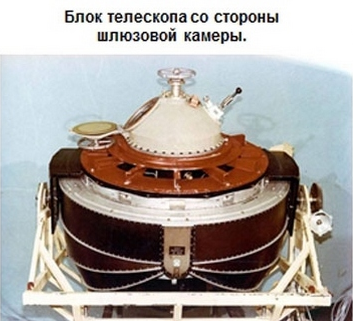 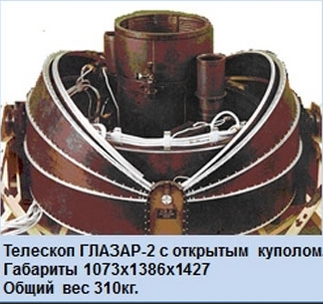 12
15.07.2017. СЗА-2017. М.Е.Прохоров и др. «КЭ «Качка» ГАИШ
Астрономические исследованияна МКС
Запланированы на японском модуле «Кибо» (2009).
Спектрометр AMS-02.
Микрогравитация.

Можно ли с МКС наблюдать?
13
15.07.2017. СЗА-2017. М.Е.Прохоров и др. «КЭ «Качка» ГАИШ
Цель КЭ «Качка»
Изучение угловых микроускорений отдельных модулей МКС и их взаимных изгибных и крутильных колебаний на частотах ниже 5 Гц
14
15.07.2017. СЗА-2017. М.Е.Прохоров и др. «КЭ «Качка» ГАИШ
Способ измерений
высокоточныезвездныедатчики
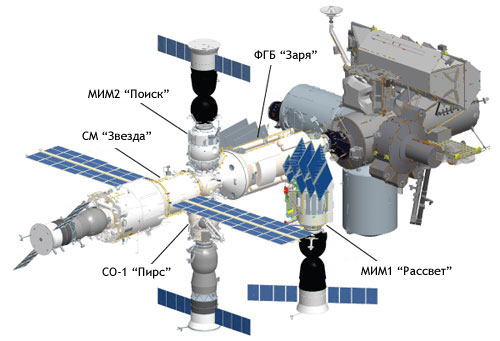 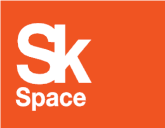 15
Задачи КЭ
Точное измерение взаимной ориентации модулей МКС в разных режимах.
Определение изгибных и крутильных колебаний МКС, их периодов и спектра.
Определение потребности МКС в системах ориентации секундной и субсекундной точности.
Исследование поведения высокоточных ЗД в космических условиях.
16
15.07.2017. СЗА-2017. М.Е.Прохоров и др. «КЭ «Качка» ГАИШ
Характеристики КЭ
Длительность – 1–3 года.
Число установленных блоков ЗД – 1–2.
Точность измерений (трехосная) – 0,1".
17
15.07.2017. СЗА-2017. М.Е.Прохоров и др. «КЭ «Качка» ГАИШ
Приложение результатов КЭ
Высокоскоростная связь:
лазерная связь КА – Земля; 
лазерная связь КА – КА.
ДЗЗ высокого разрешения.
Астрономические наблюдения.
18
Похожие эксперименты
Измерение вибраций на МКС: «Тензор», «Привязка», «Идентификация».
Отличия:
измерялись линейные ускорения;
приборы – акселерометры;
падение чувствительности на низких частотах.
19
Высокоточный ЗД
Характеристики:
габариты – 131×263 мм
вес – 1,5 кг (+0,5 кг БУ)
мощность – 5 Вт
поле зрения – 2 кв. град.
матрица –  ПЗС (e2v, UK),1024×1024, 13 мкм
звезды – до 11,5m
частота опроса – 10 Гц
погрешность – 0,1"
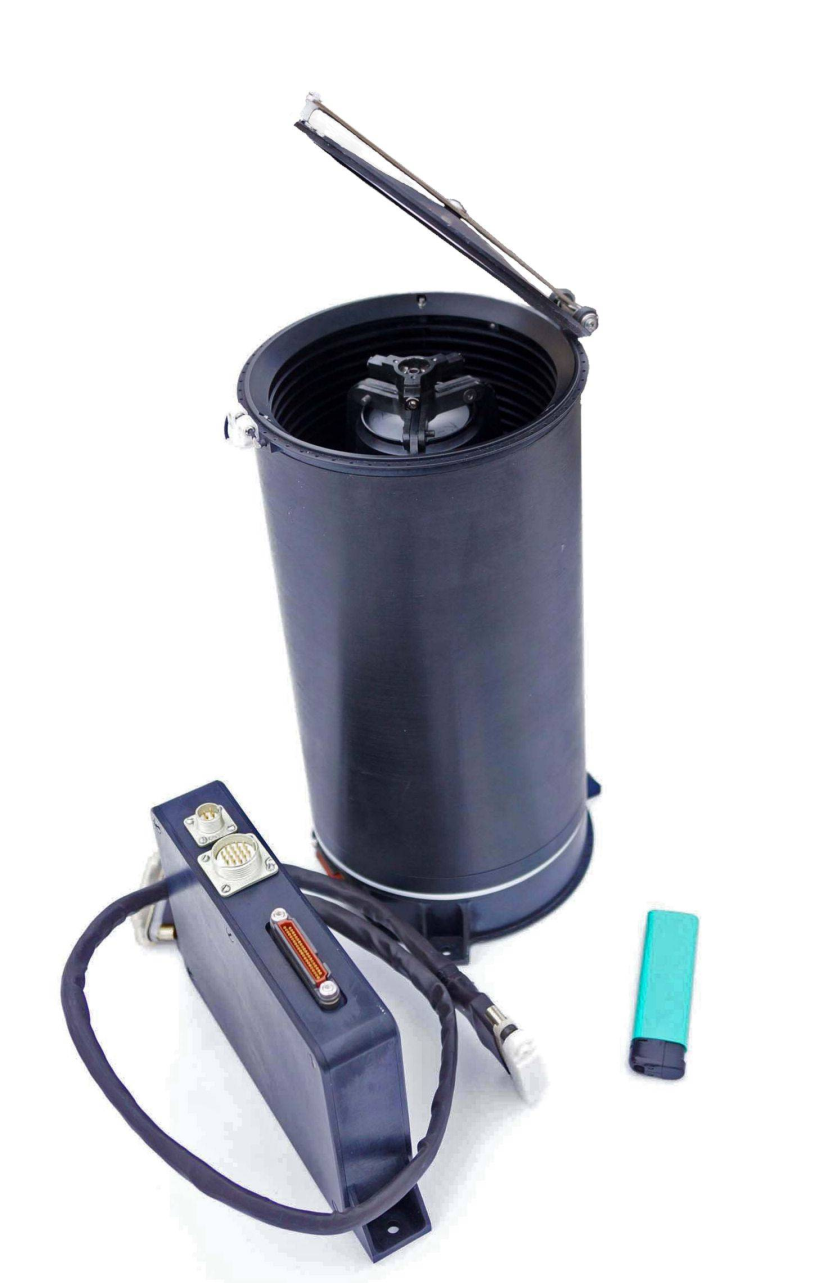 20
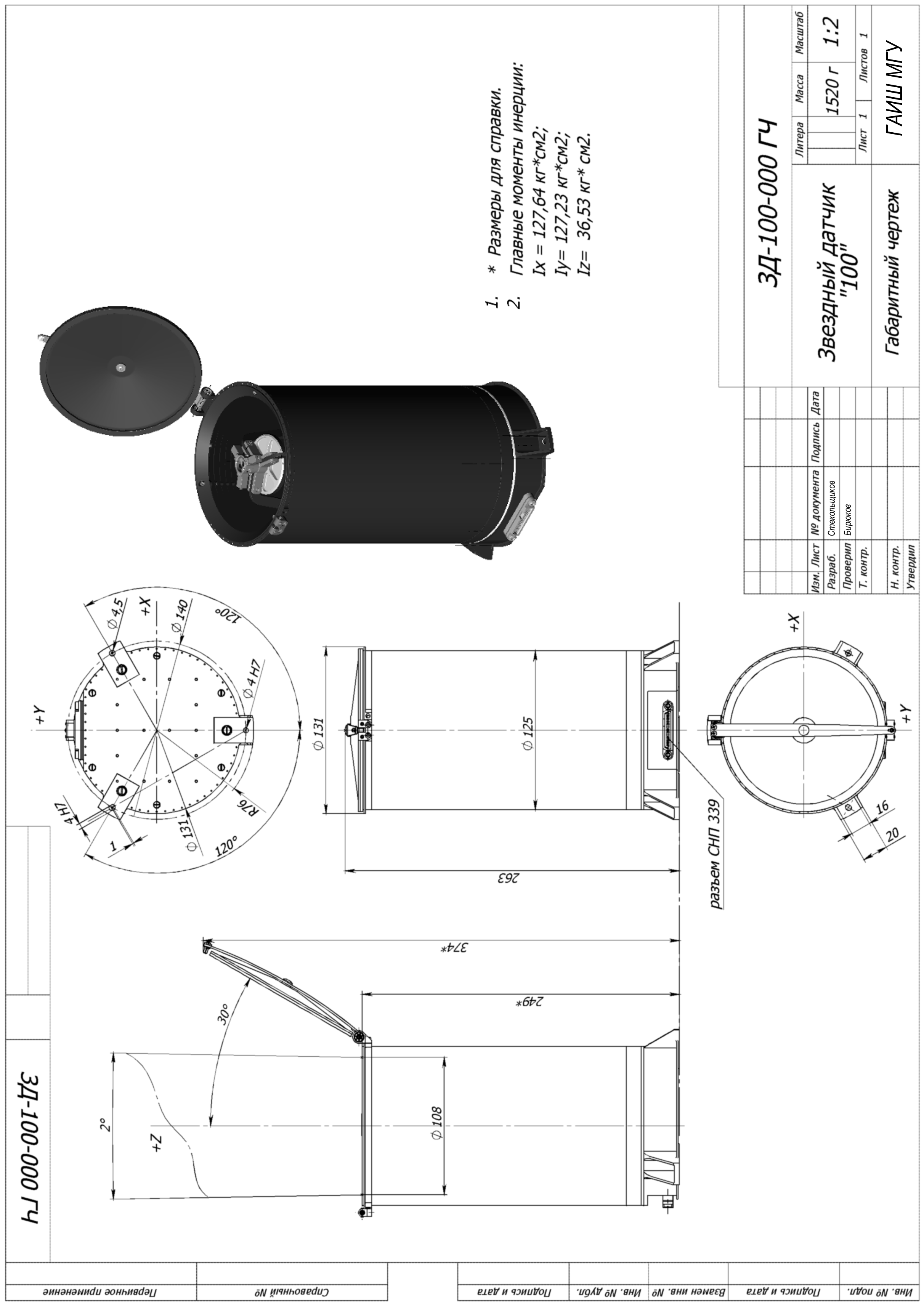 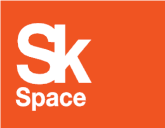 21
Высокая точность ЗД
Узкое поле зрения










          но мало ярких звезд
1 pxl = 5"
1 pxl = 2'
20
2
22
Конструкция ЗД
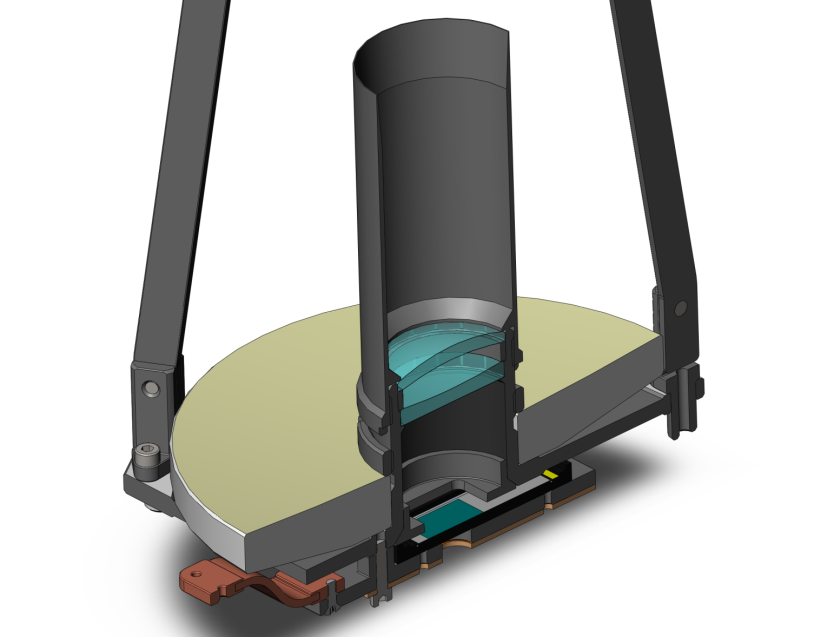 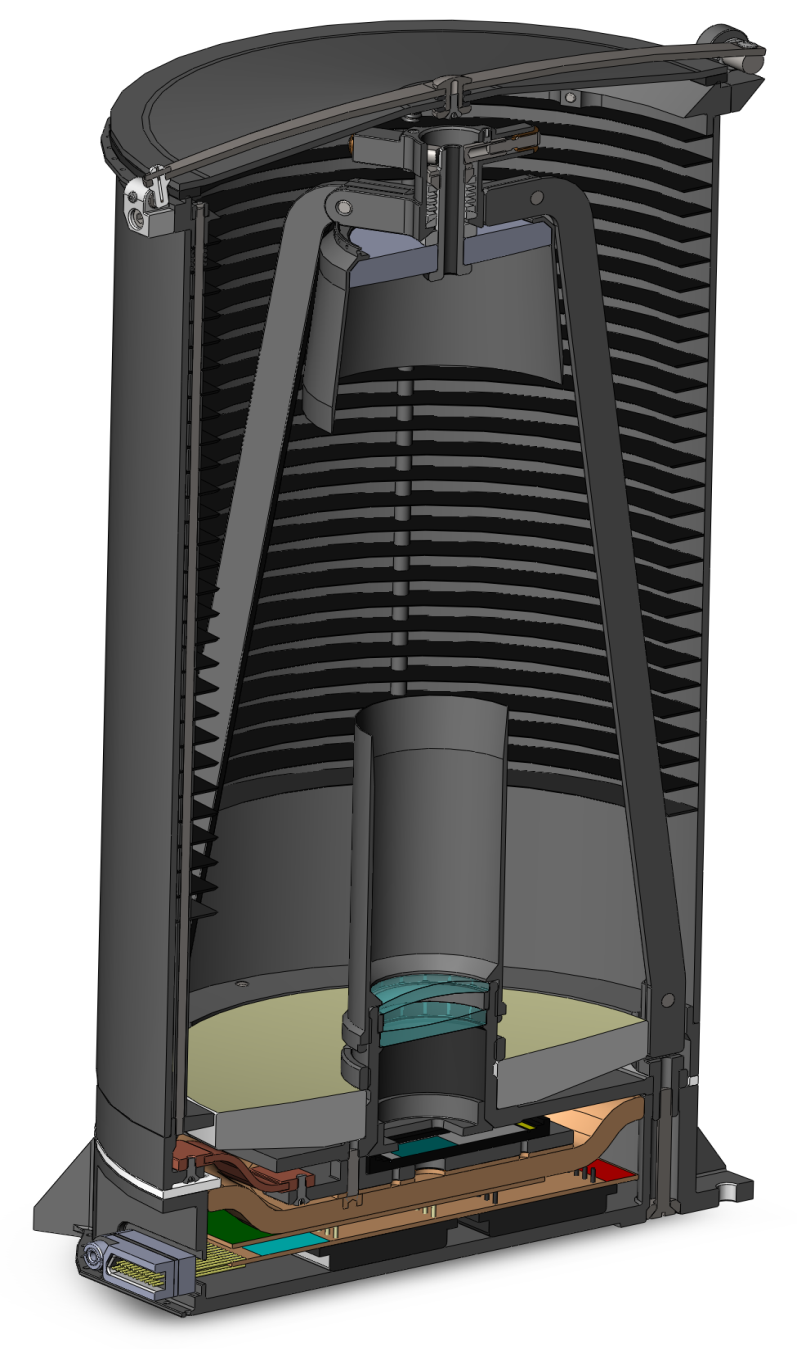 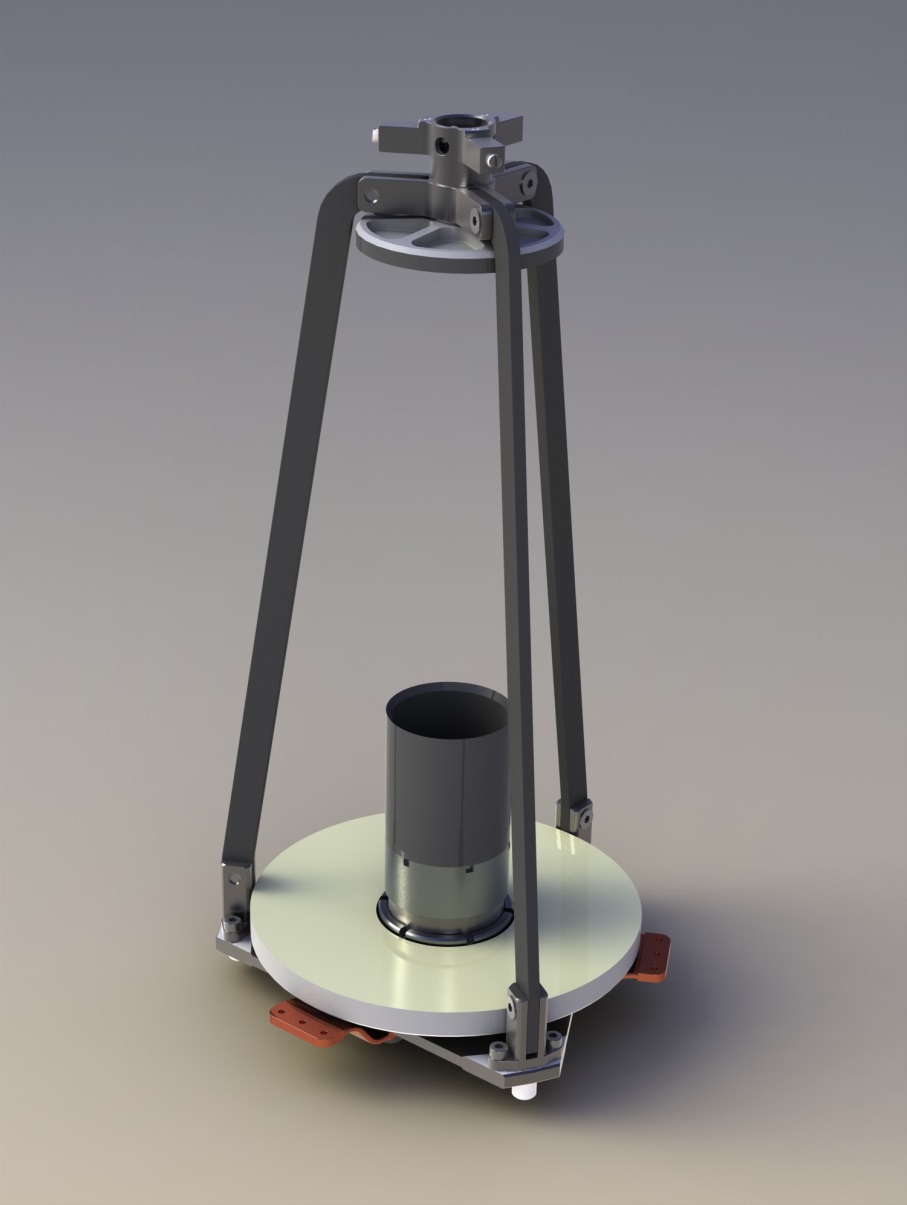 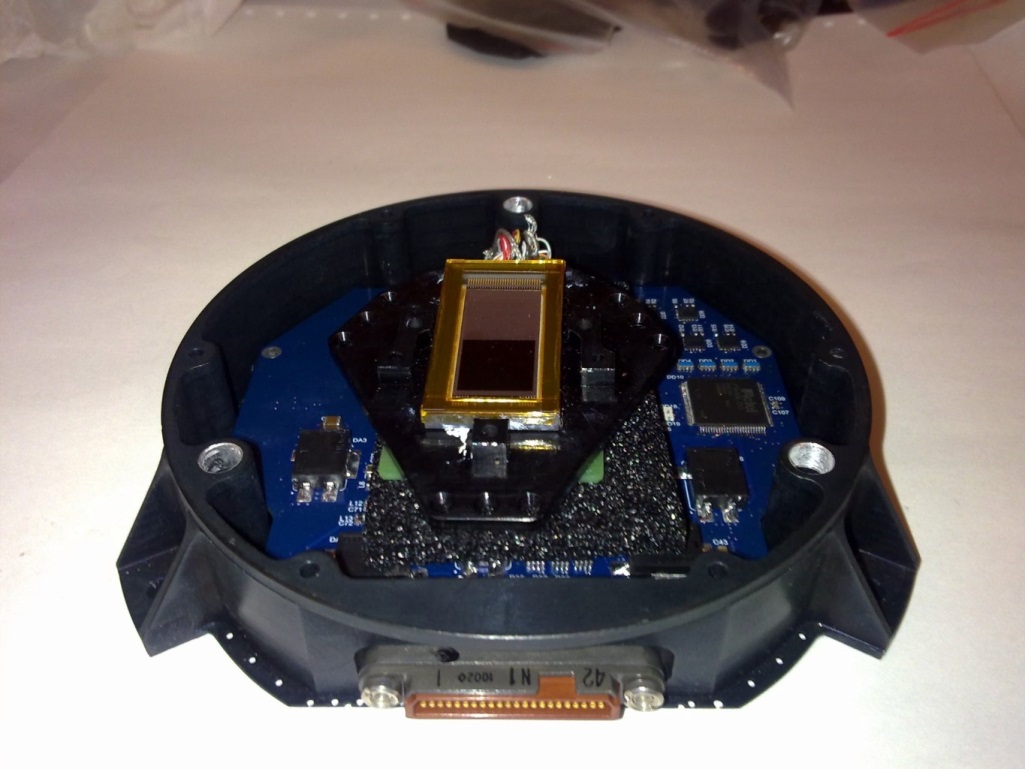 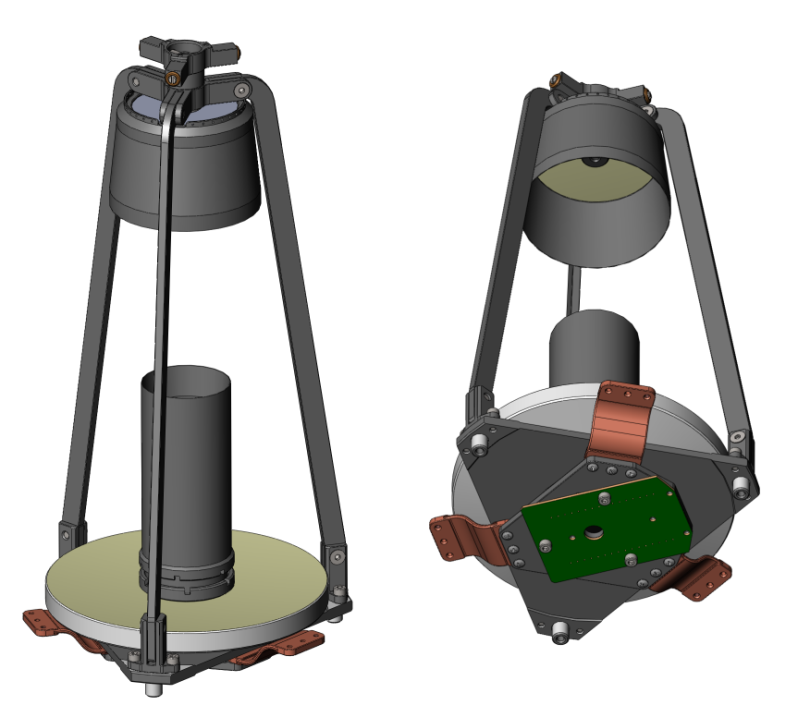 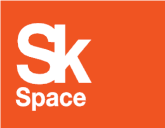 23
23
Доработки ВЗД для КЭ
Два звездных датчика.
Солнечно-слепая  СОТР.
Защитная крышка.
Крепления.
ВЗН-режим чтения ПЗС.
Дополнительная самодиагностика.
Единый блок управления для всех ВЗД.
Запись и/или передача информации.
МЭМС-гироскоп (для повышения                           частоты опроса).
24
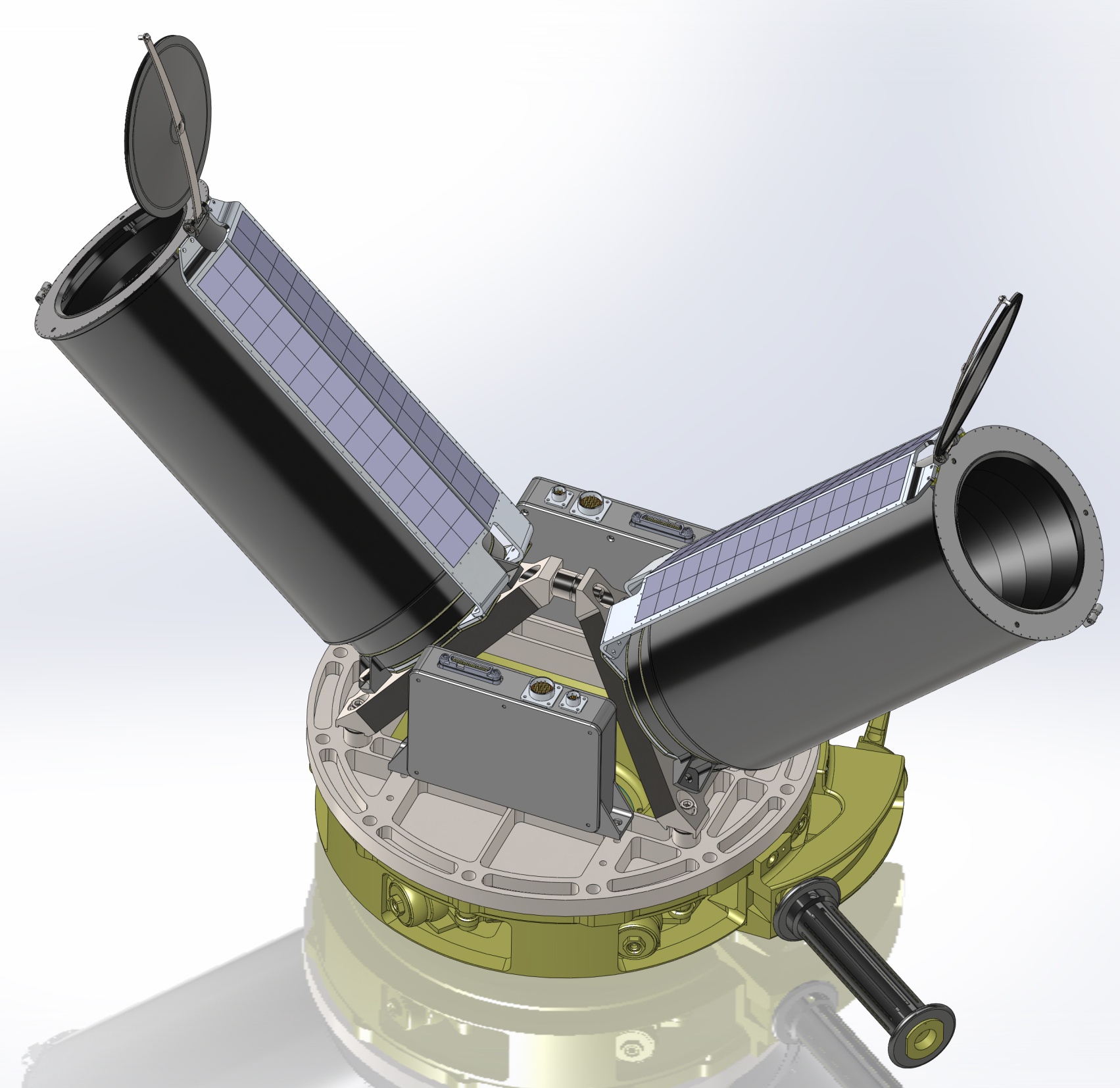 25
15.07.2017. СЗА-2017. М.Е.Прохоров и др. «КЭ «Качка» ГАИШ
Хронология проекта
2013 – проект представлен в КТНС
2014 – заявка принята
2015 – согласовано ТЗ на КЭ
апр. 2017 – принята новая программа КИ
2017 – подписание договора
если в 2018 – начало работ по «Качке»,
то в 2020 – начало КЭ на борту МКС
26
15.07.2017. СЗА-2017. М.Е.Прохоров и др. «КЭ «Качка» ГАИШ
Доклад закончен
Спасибо за внимание!
27